Atomic and molecular spectroscopy (electromagnetic)
Study of the interaction between EM radiation with matter

Analysis of the EM radiation that is absorbed, emitted or scattered by biological (macro)molecules

Composition: C, N, O, S and H

Chemical analysis: composition fingerprint
Structural analysis: distances, bond length, bond angle, strength, energy level, etc
4. Possible interations
1. Size scale
2. Probing tool
3. Chemistry
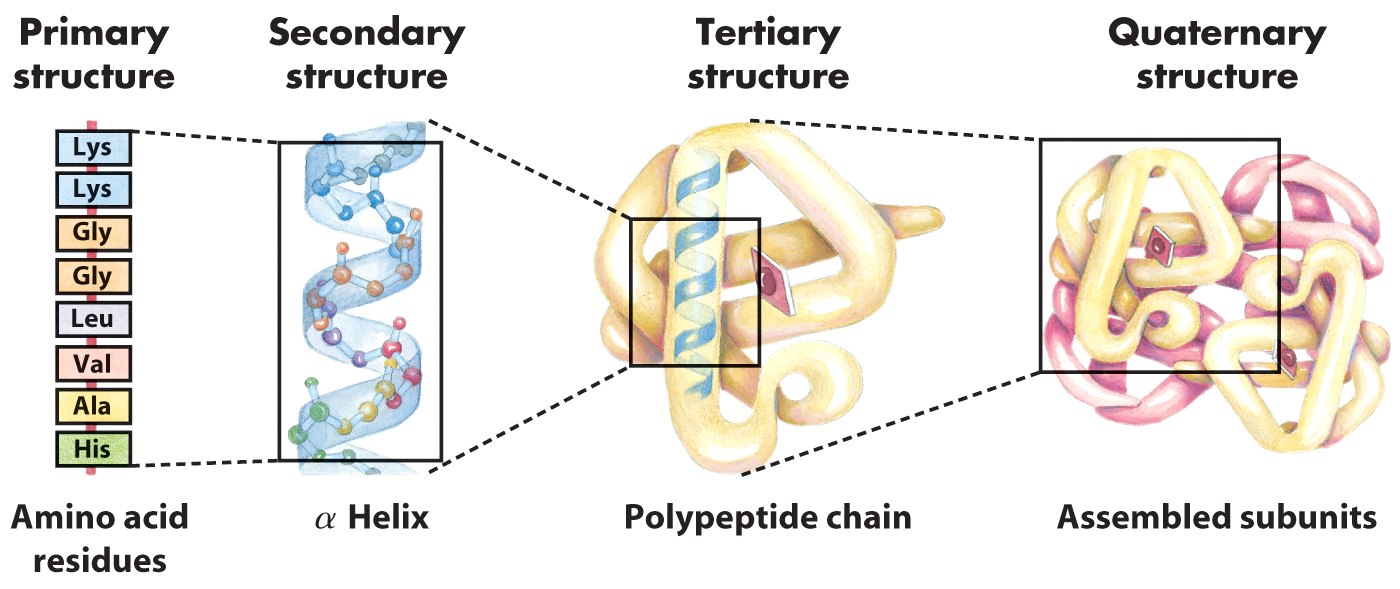 Types of molecular energy can probe: translational, rotational, vibrational and electronic
An everyday spectroscopic experiment we take for granted: vision
For an object to be seen, we need to (1) light it up and (2) look at it
?
Object
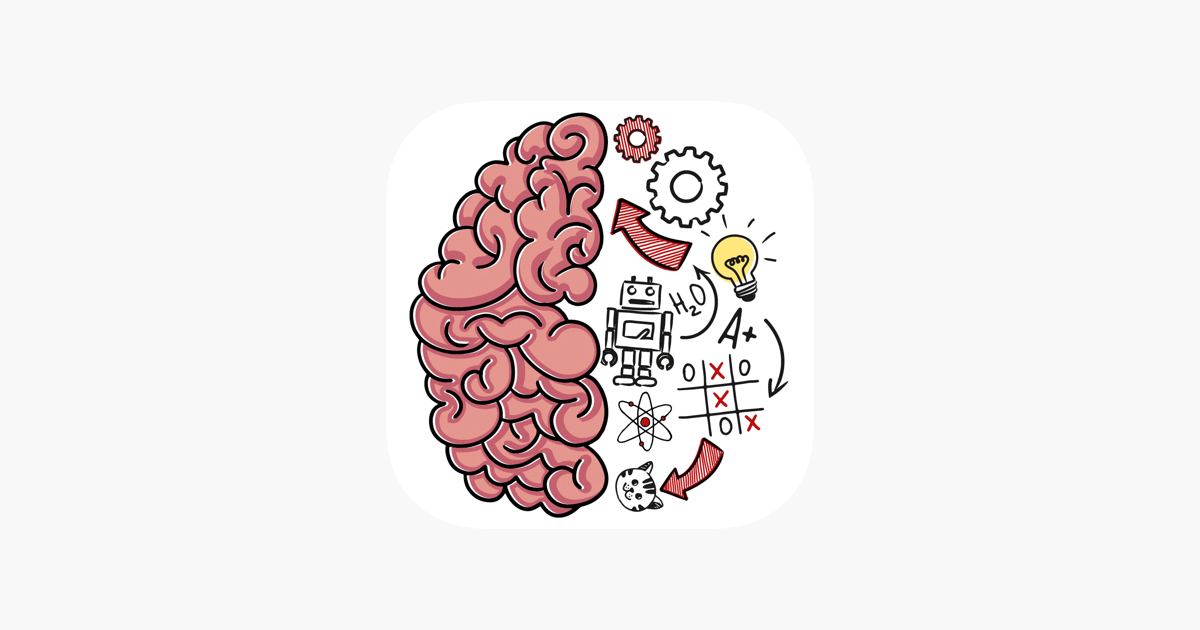 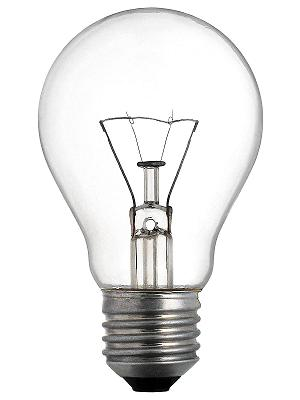 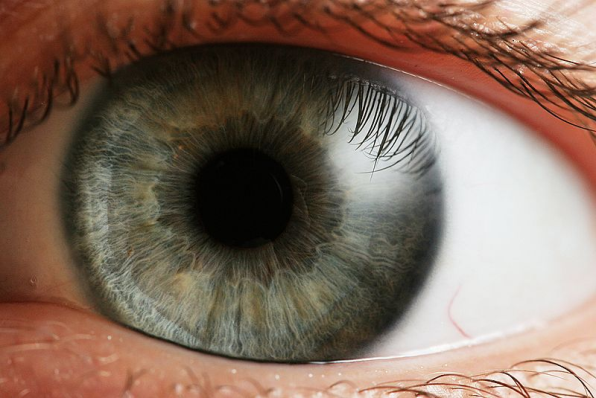 Data processing
Detector
Light source
“Lights on”
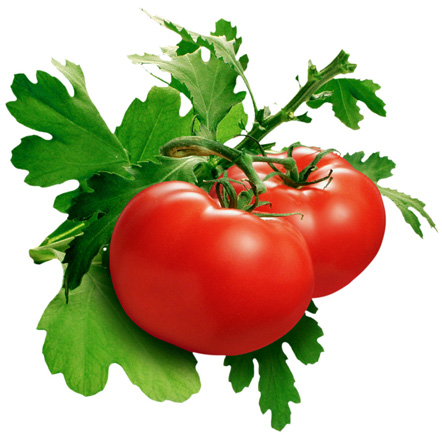 “Lights out”
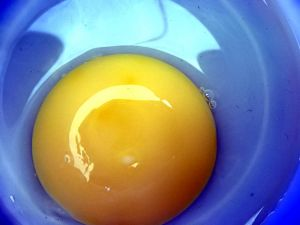 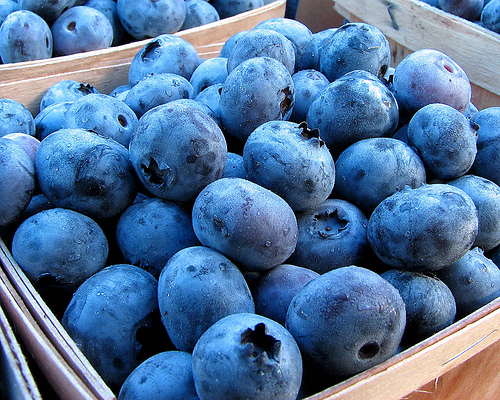 Spectral absoroption
Atoms or molecules which are exposed to light absorb light energy and may re-emit light in different directions with different intensity, and that depends on the molecular components of an object.
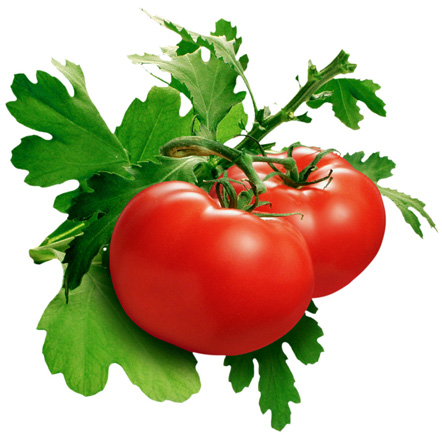 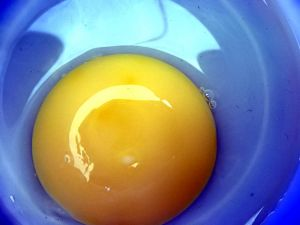 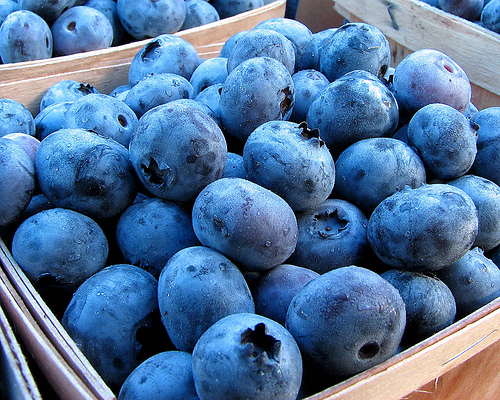 Antocyanin
Lutein
Chlorophyl / Licopene
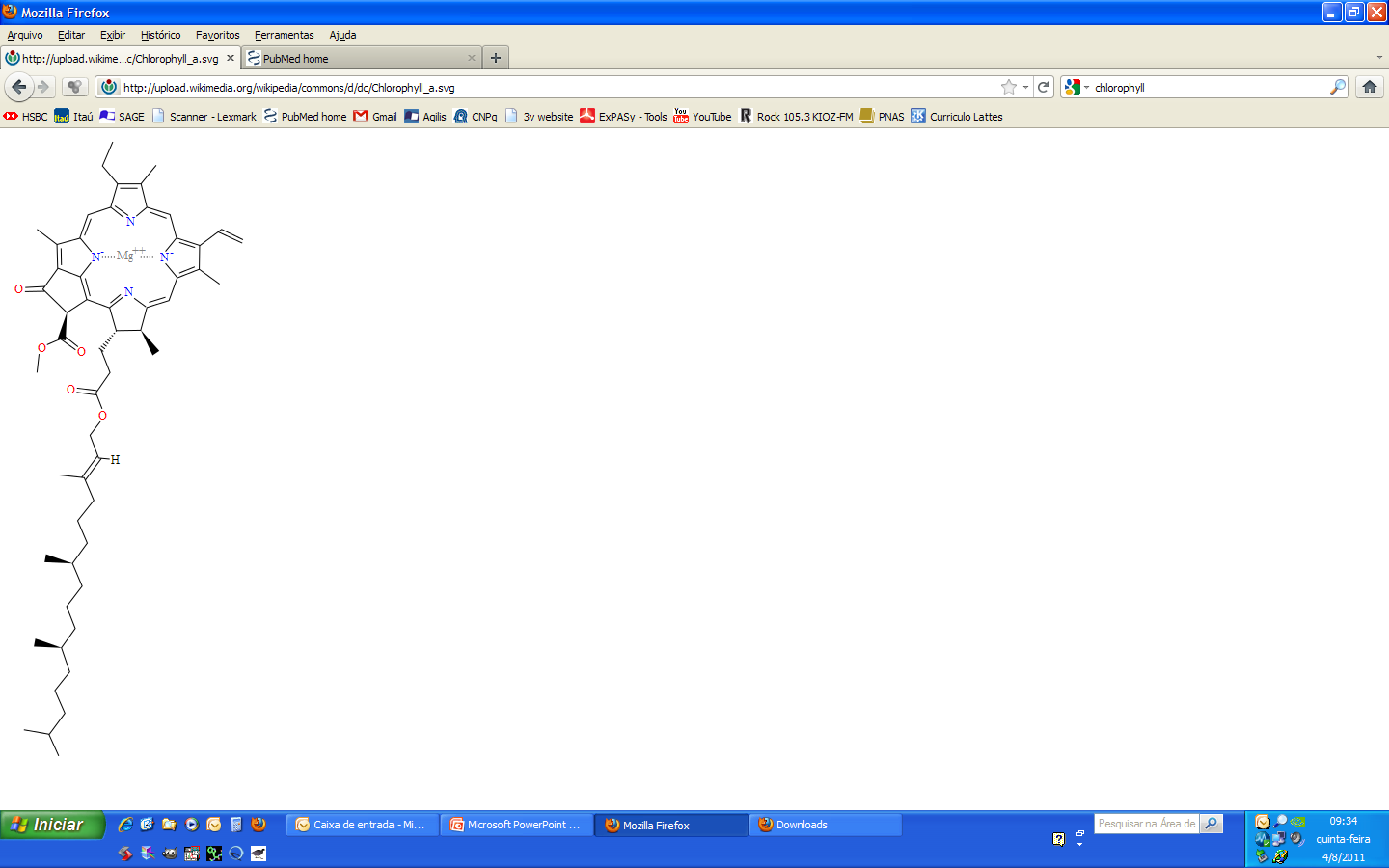 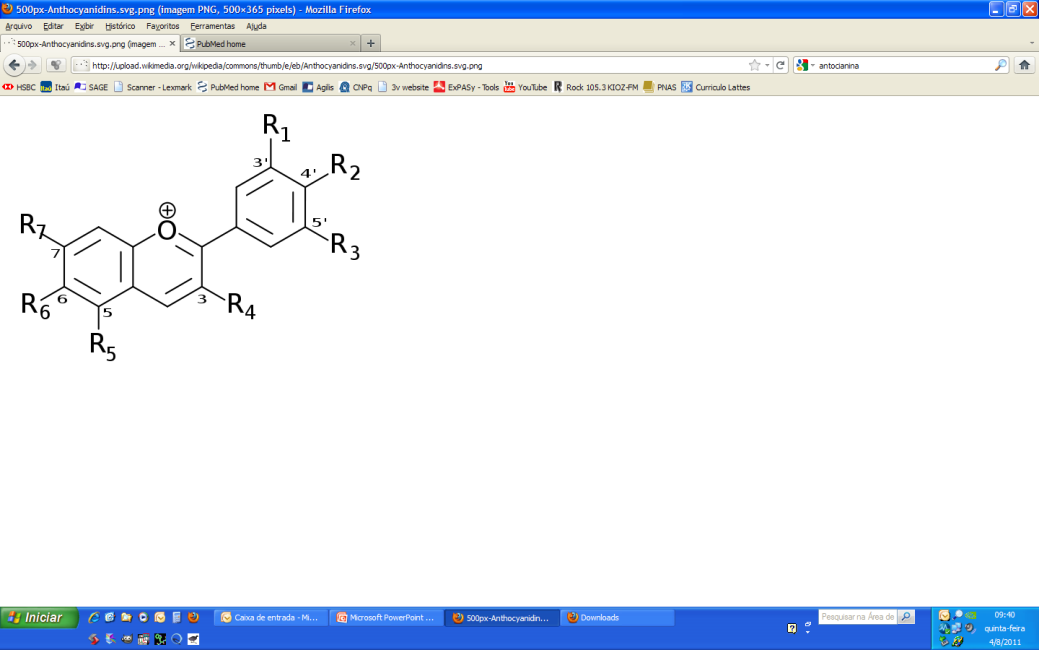 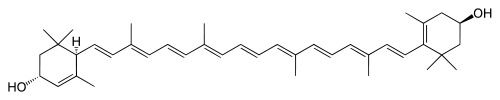 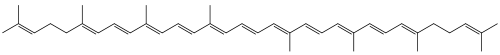 The selective absorption of certain colors, determines the color of most objects with some modification by elastic scattering.
Color selection is mainly dictated by the chemical and structural composition of an object
Matter and the four observed fundamental forces in physics
Single or Multibody system
Gravity
Matter: An entity that occupies space and possesses a non-zero rest mass
Interactions between Molecules define


Interactions between Atoms define


Interactions between Protons, neutrons, electrons define


Interactions between Quarks, gluons, mesons, etc. define
Electromagnetism
Weak forces
Strong forces
The Universe, in orders of magnitude
Human
Planet
Cell
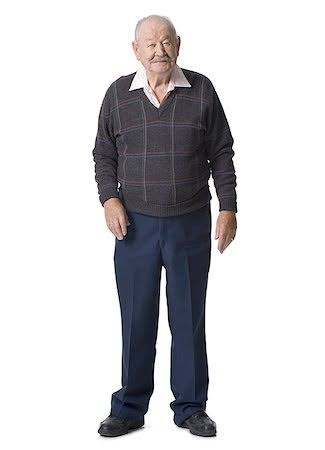 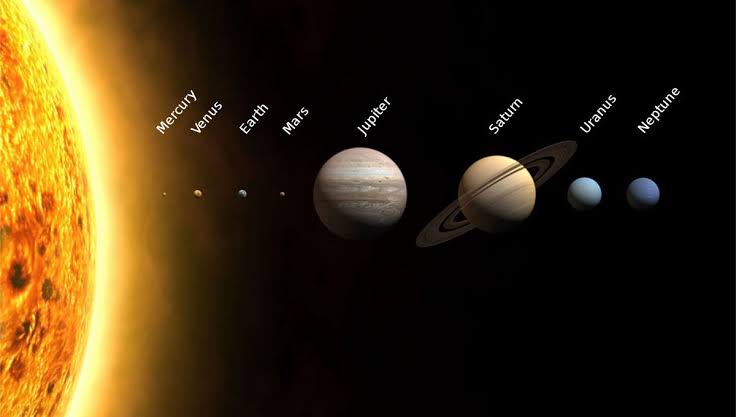 Country
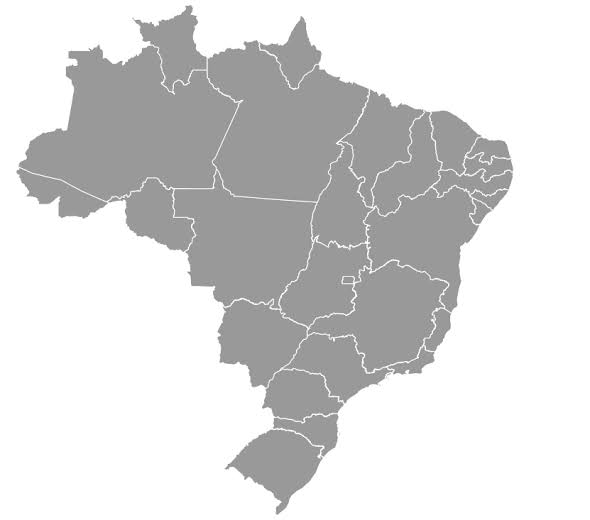 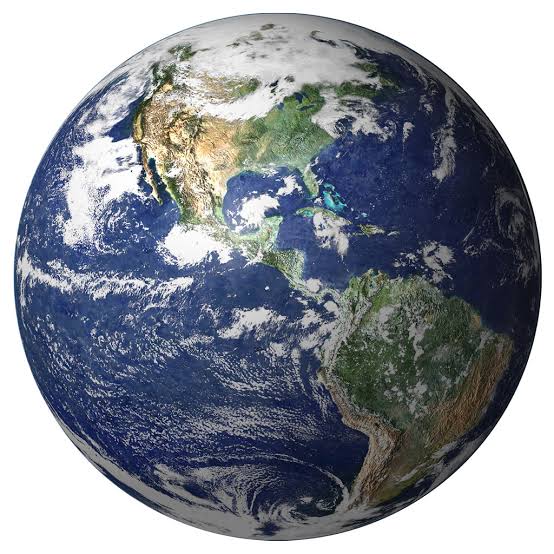 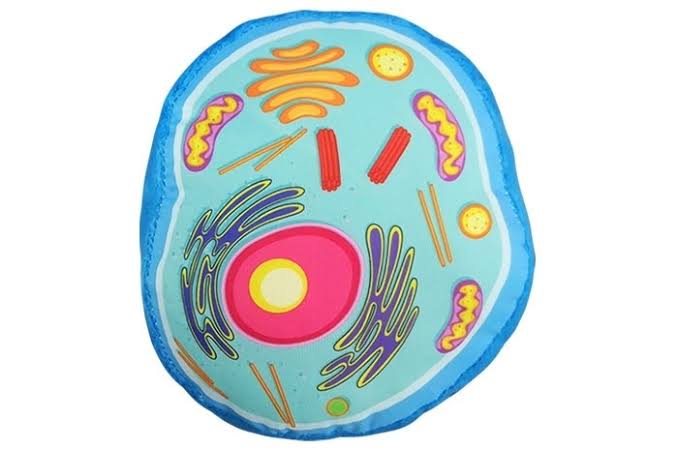 1013 m
Solar system
Protein
10-5 m
104 m
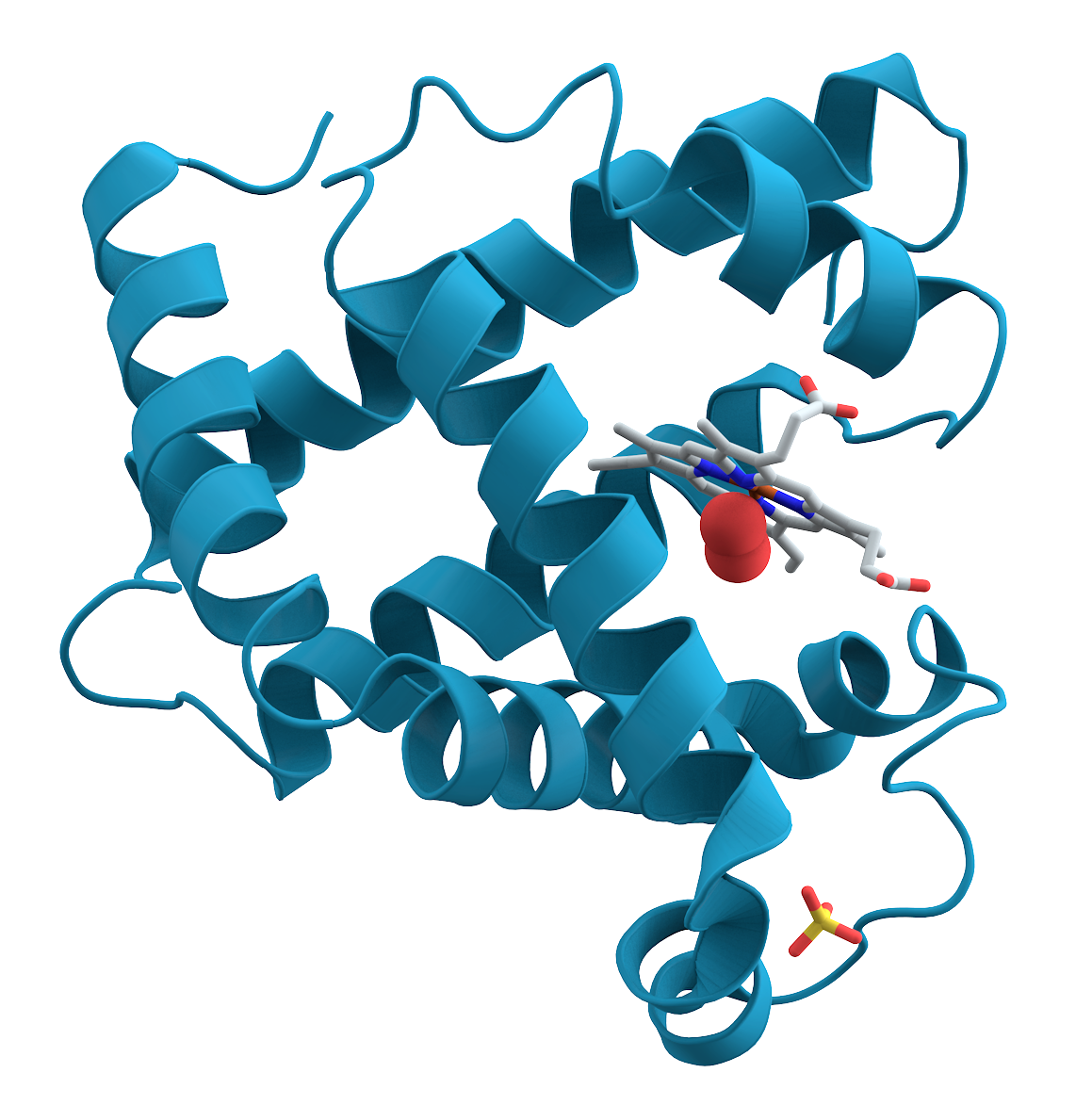 107 m
100 m
Milky way
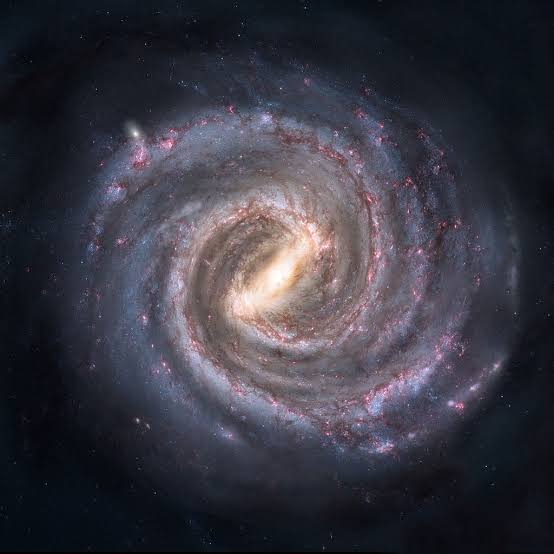 10-8 m
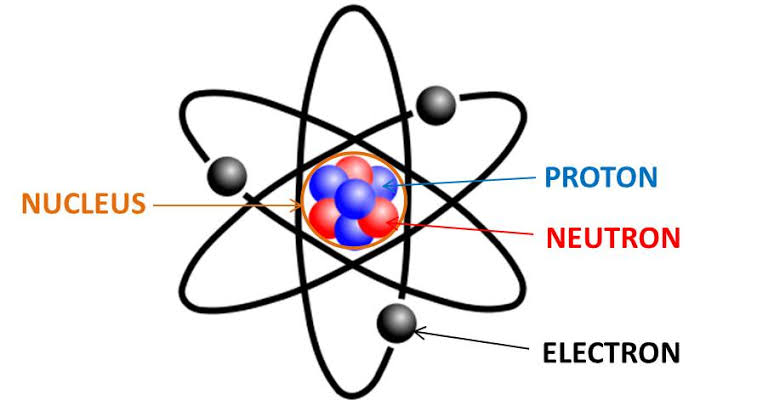 1021 m
Atom
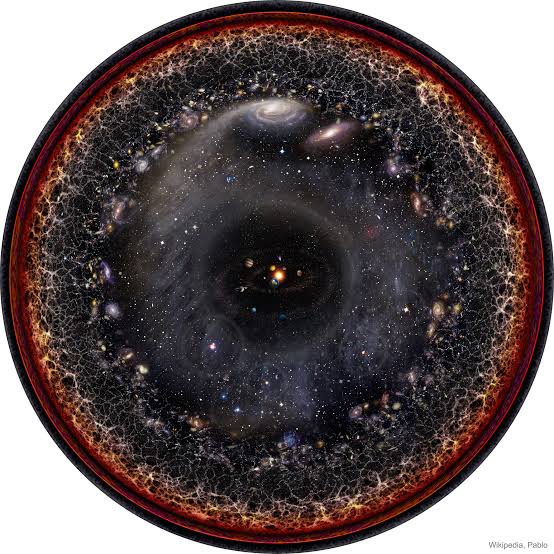 10-10 m
Visible universe
Big
Small
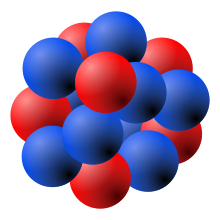 1026 m
Nucleus
10-15 m
How much DNA do we have in our body, in length?
Electromagnetic radiation
EM spectrum
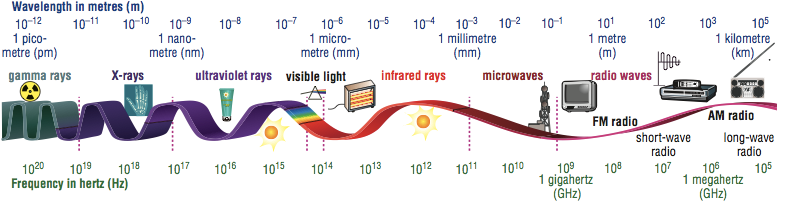 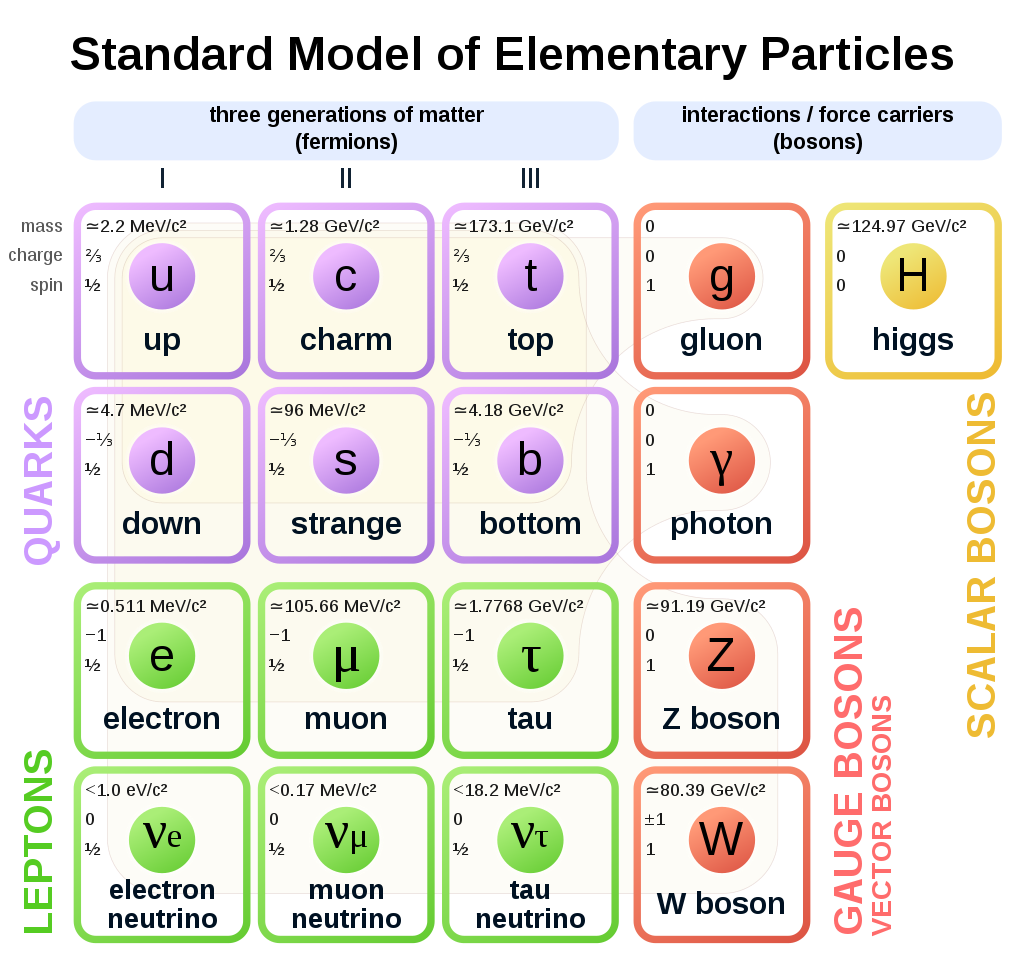 A photon is the quantum of and the force carrier of EM radiation
[Speaker Notes: Permissividade épsilon e permeabilidade mi]
EM spectrum
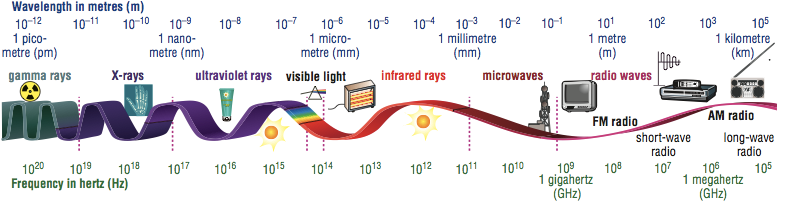 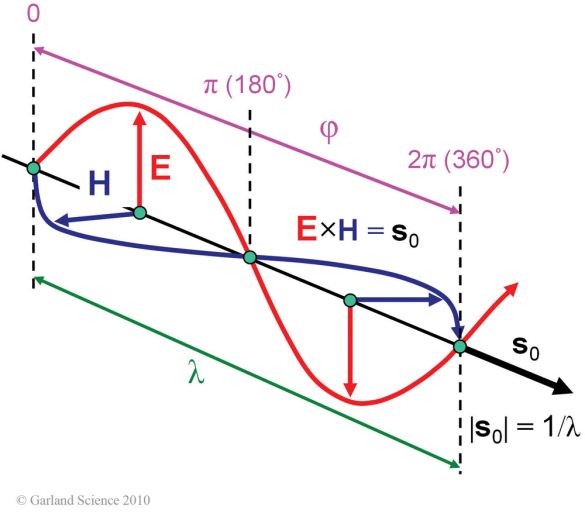 EM wave
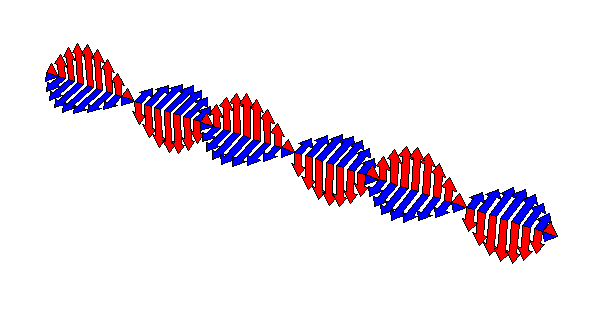 Lorentz Force law and Maxwell's equations: Classical electromagnetism
Describe how charged particles generate or are affected by EM fields
Lorentz Force
Maxwell's equations
Models of the atom
Classical model of the atom
Quantum mechanical model of the atom
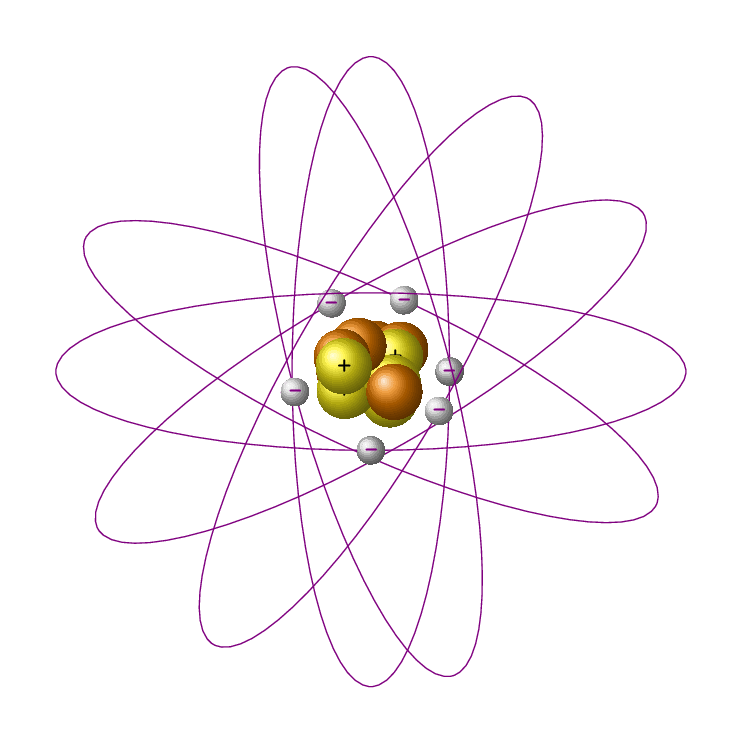 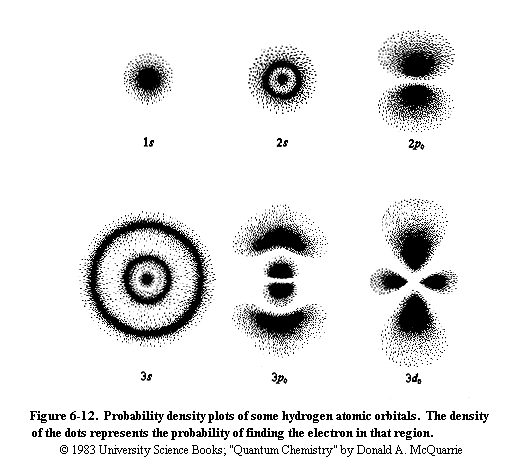 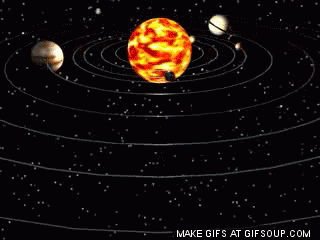 Solar system
Orbital:  where an electron is likely to be found in an atom 90% of the time, with fixed amount of energy (boundary surface):
Energy + shape = orbital
Orbit: mathematically defined pathway
We know nothing about how the electron moves around the nucleus
Electron configuration: finding a home (orbital) for each electron
1s2

2s2   2p6 

3s2   3p6   3d10 

4s2   4p6   4d10   4f14

5s2   5p6   5d10   5f14

6s2   6p6   6d10   6f14

7s2   7p6   7d10   7f14
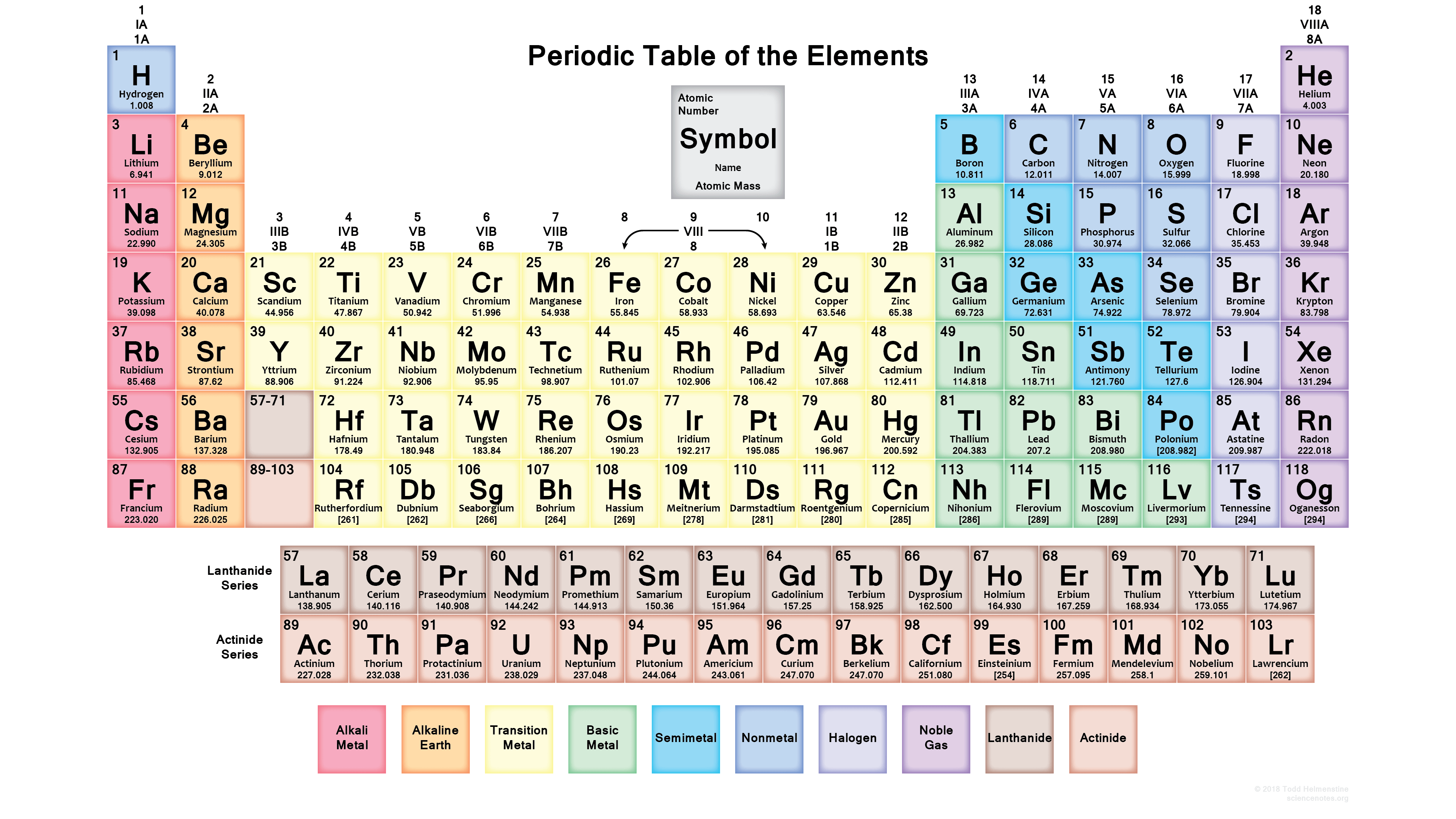 Electron configuration: finding a home for each electron
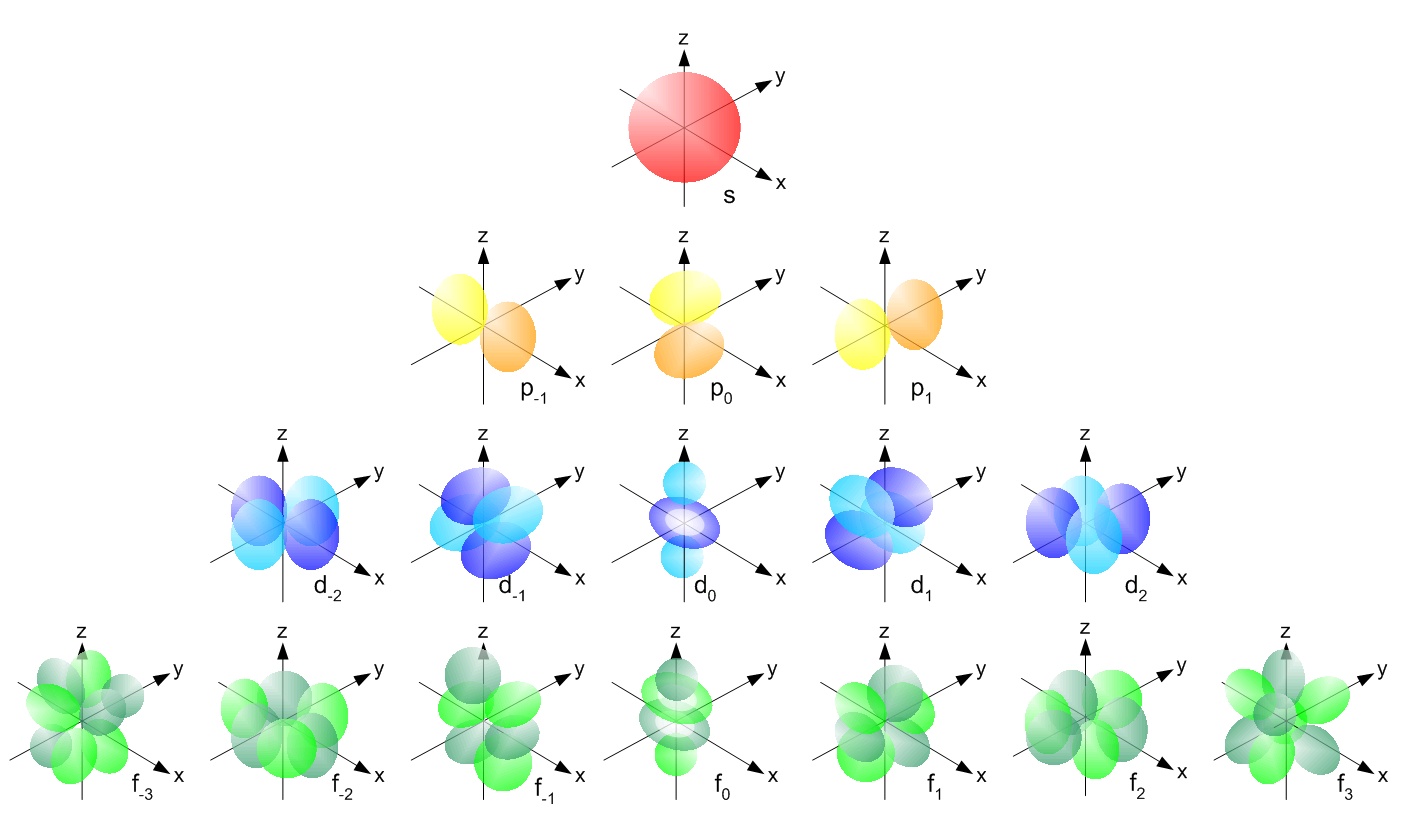 1s2

2s2   2p6 

3s2   3p6   3d10 

4s2   4p6   4d10   4f14

5s2   5p6   5d10   5f14

6s2   6p6   6d10   6f14

7s2   7p6   7d10   7f14
ℓ = 0
ℓ = 0 (spherical), ℓ = 1 (principal), ℓ = 2 (diffuse), ℓ = 3 (fundamental)...
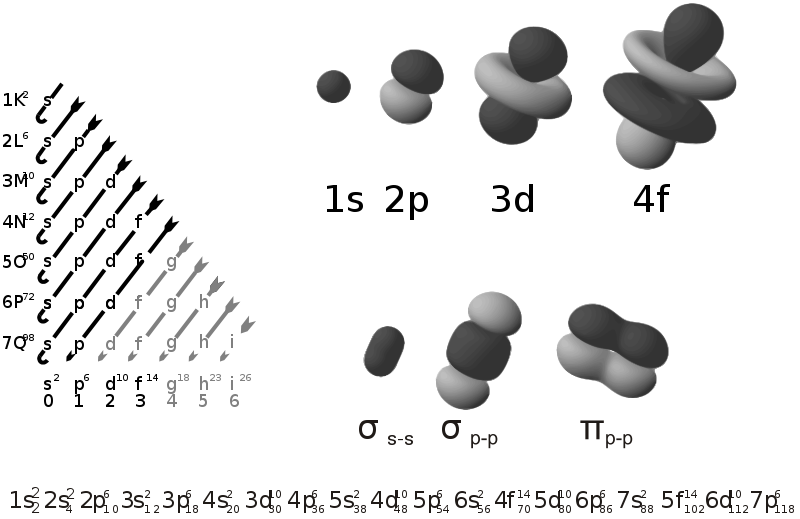 First p orbital(ℓ = 1) appear in the second shell (n = 2), the first d orbital (ℓ = 2) appear in the third shell (n = 3), and so on
ℓ = 1
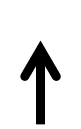 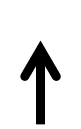 ℓ = 2
ℓ = 3
Electron configuration: finding a home for each electron (4 QN combined)
6p
5d
4f
6s
5p
4d
5s
4p
3d
4s
3p
3s
2p
2s
1s
f (-3)    f (-2)     f (-1)      f (0)      f (1)      f (2)      f (3)
dxy (-2) dxz (-1)  dyz (0) dx2-y2 (1) dz2 (2)
How to add electrons to orbitals
3 rules: Aufbau + Pauli + Hund
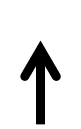 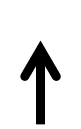 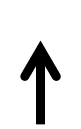 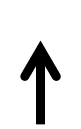 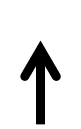 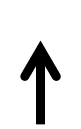 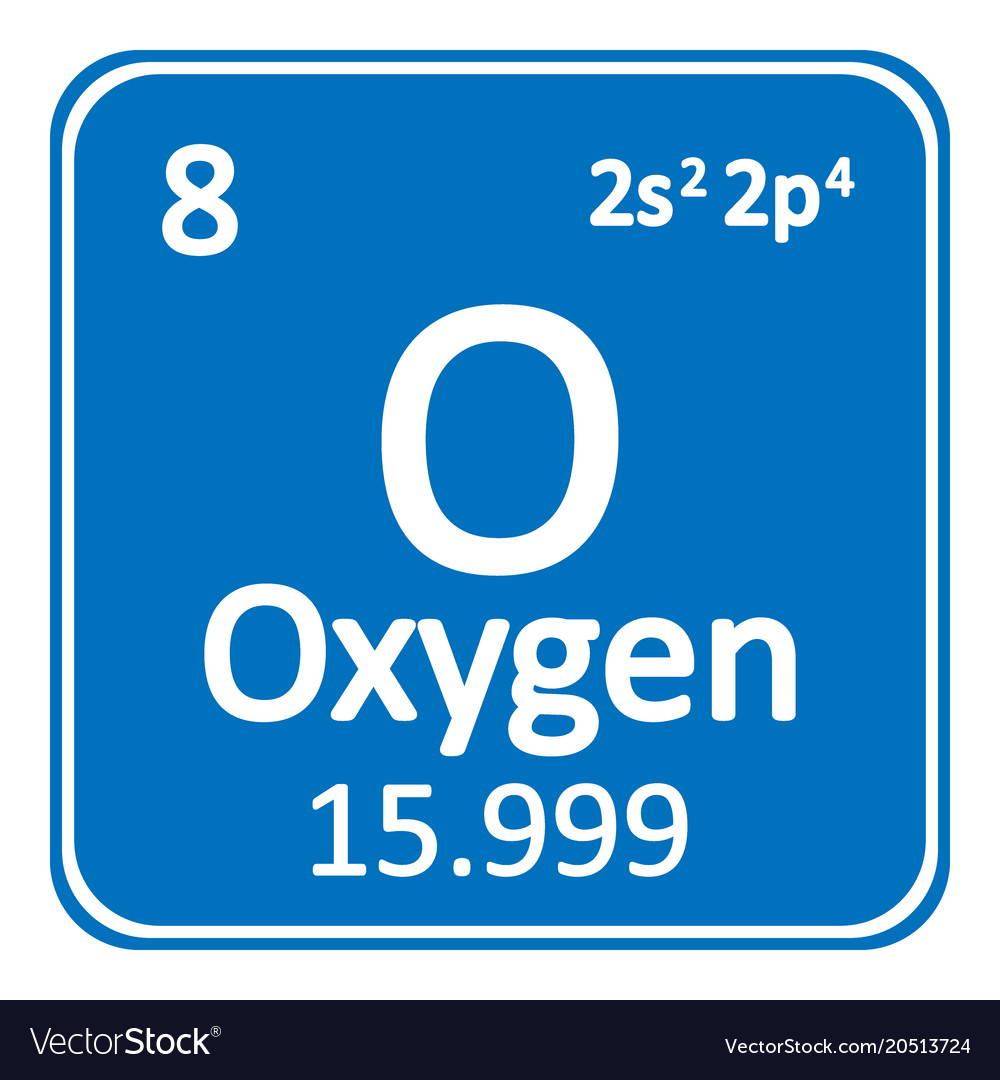 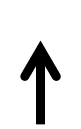 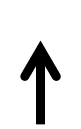 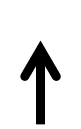 Two electrons in s
Six electrons in p
Ten electrons in d
Fourteen electrons in f
px (-1)   py (0)    py (1)
s (0)
Each line represents an orbital (abstractly)
Periodic table of elements and quantum numbers
2p
3d
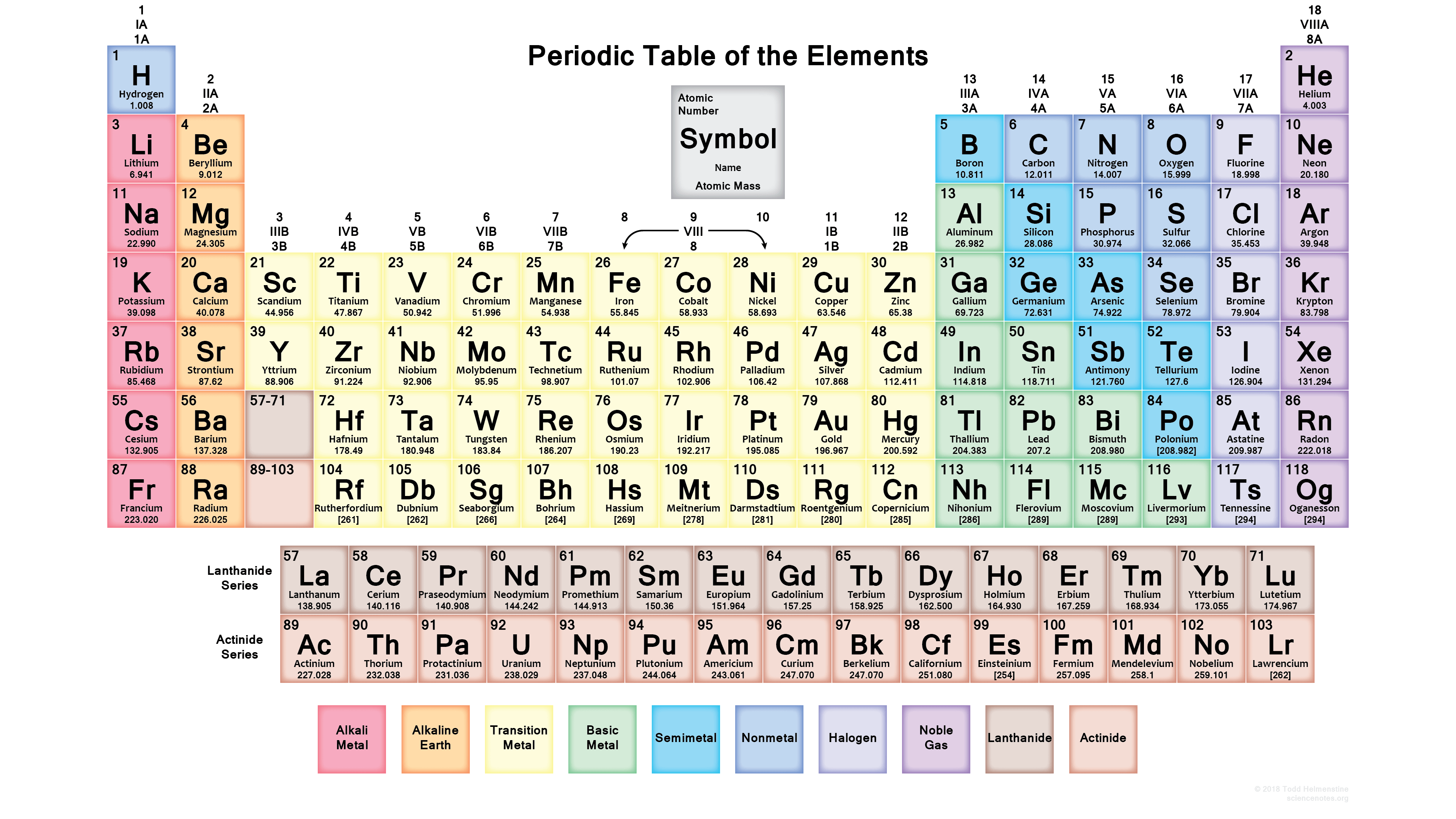 3p
4d
1s
1s
4f
4p
2s
5d
5f
5p
3s
6d
4s
6p
5s
7p
6s
7s
We are working with molecules, not isolated atoms = molecular orbitals
Bonding occur when two atoms are brought close enough to permit overlap of valence orbitals: single orbital encompassing both nuclei

Energy is released during overlap and covalente bond is formed.
Atoms overlap in-phase: wave functions reinforce one another: Bonding orbital

(b) Atoms overlap out-of-phase: wave functions have opposite signs: Anti-bonding orbital
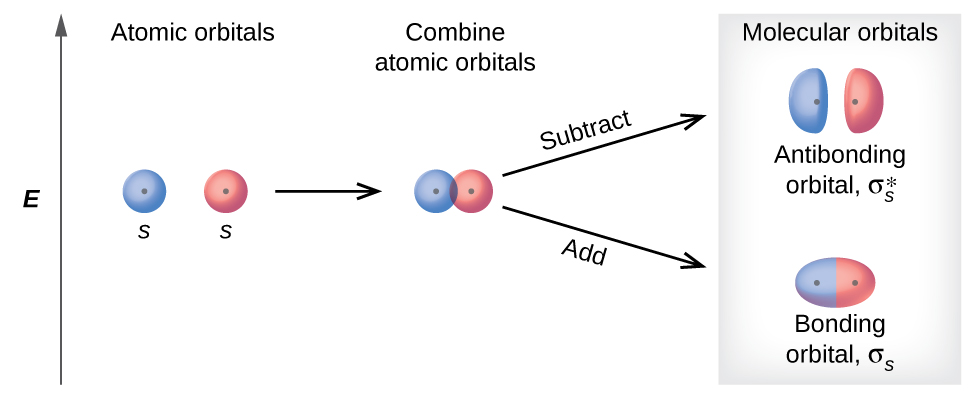 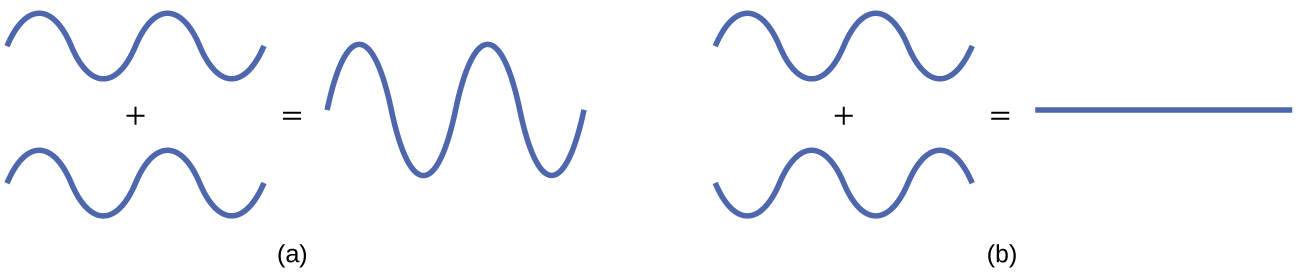 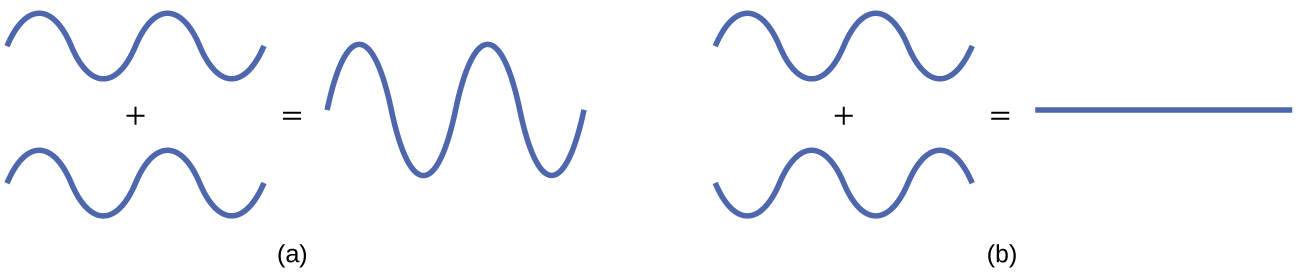 Molecular orbital. Ex: H2
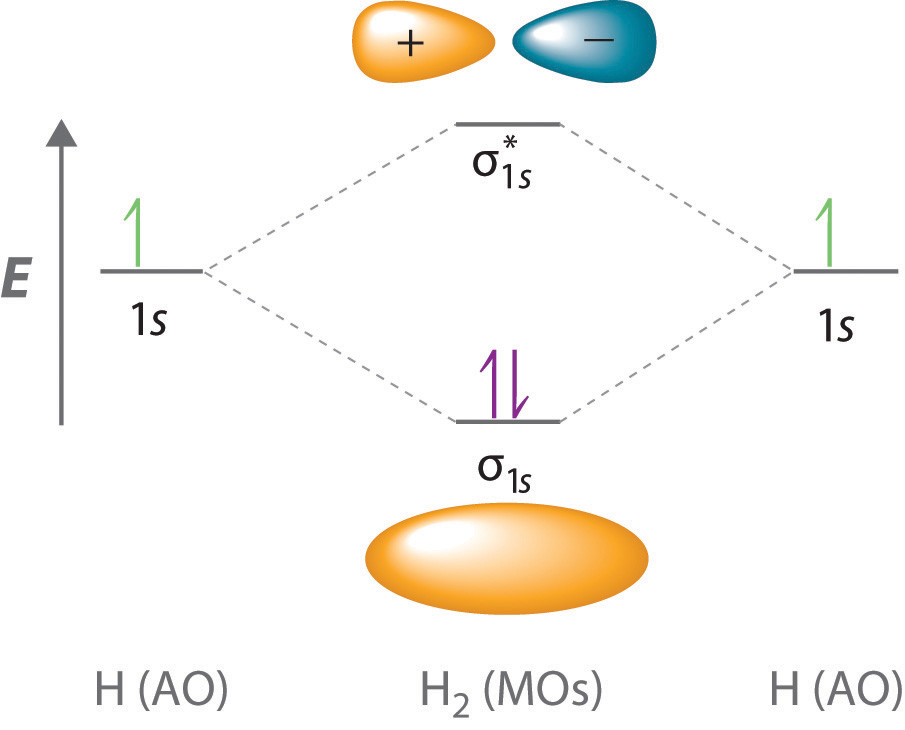 Anti-bonding: node develops between two atoms
Bonding: ED is high between two atoms
Side-by-side overlap of two p orbitals
π* antibonding molecular orbital
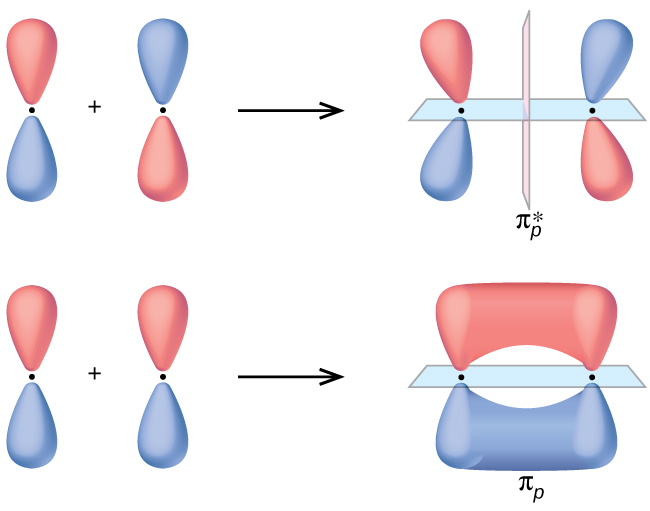 End-to-end overlap of two s or p orbitals
σpx bonding molecular orbital
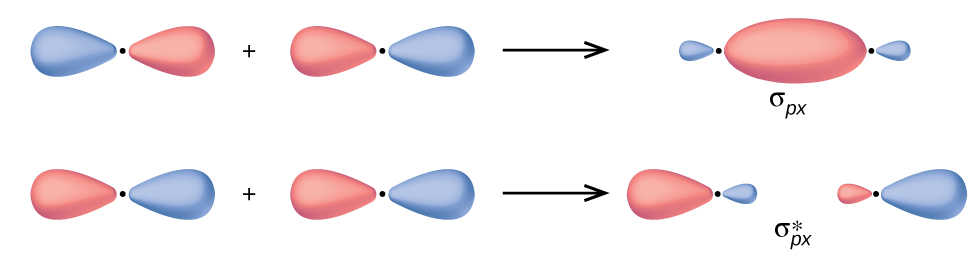 σpx antibonding molecular orbital
pi (π) bonding molecular orbital
Organic molecules
Atomic and non-bonding orbitals
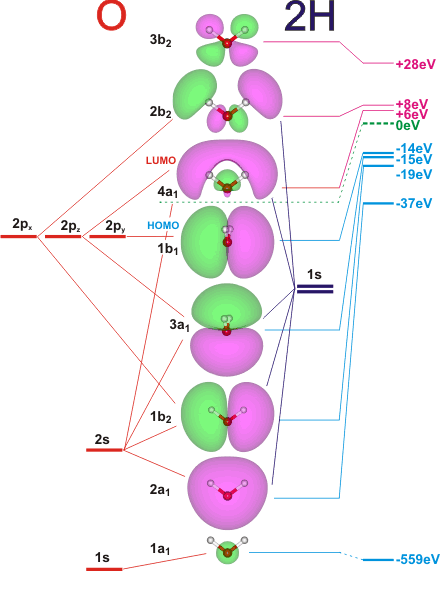 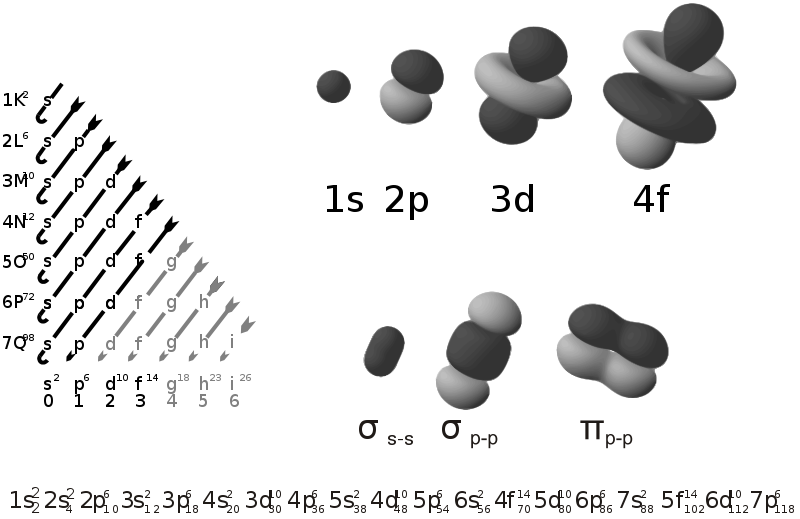 Molecular bonding orbitals
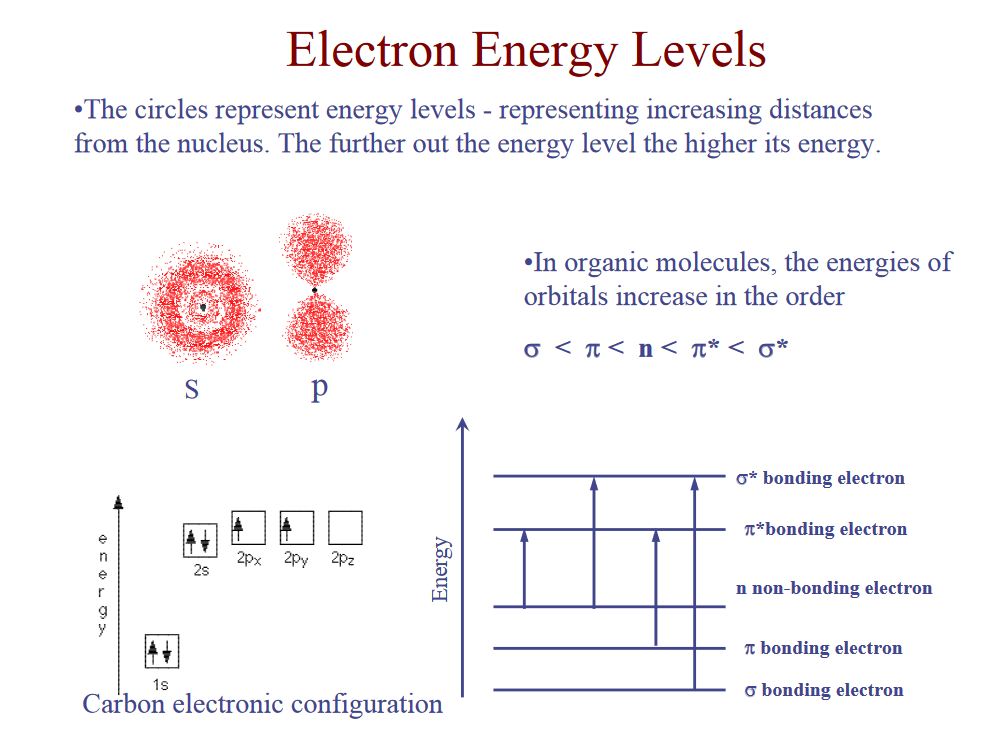 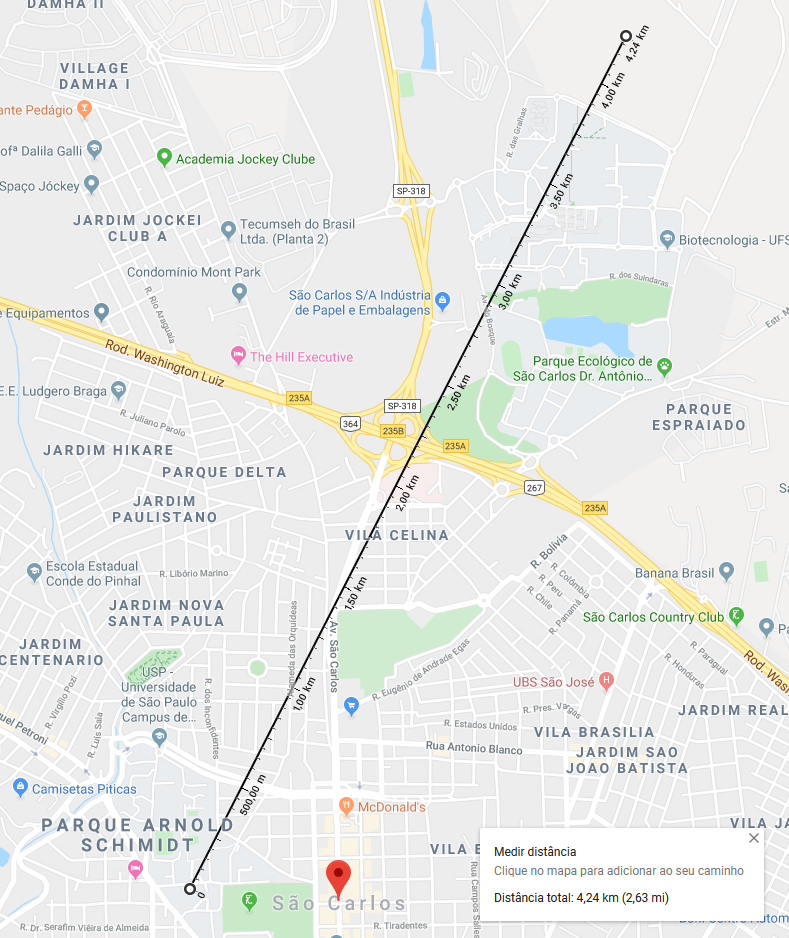 Size of an atom and possible interaction events
Beyond UFScar
(electron)
e-
1s orbital
Hydrogen atom
p+
An atom is mostly empty space!
IFSC (proton)
When an EM photon hits an atom, nothing happens at 99% of the times.
Atoms and molecules are mostly empty space!
The remaining 1% consists of:
Scattering
Absorption
Emission
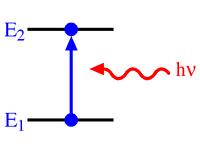 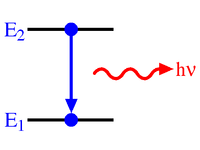 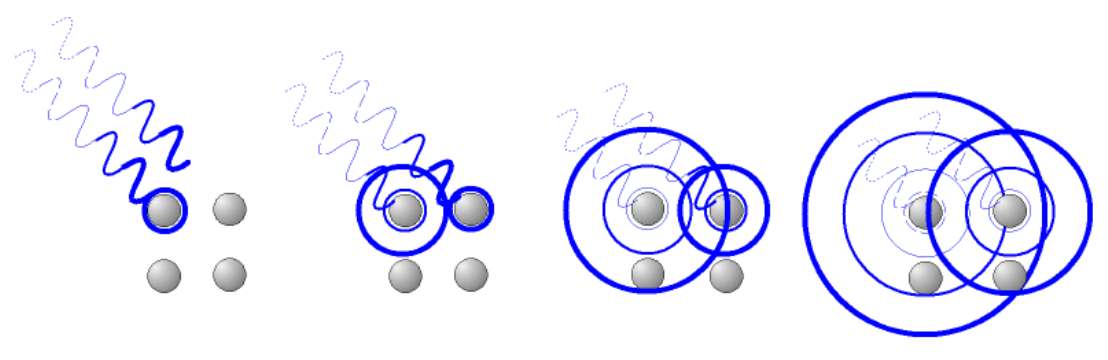 Depends on the existance or not, and lifetime, of an excited state as well as enegy conservation
Energy state transition;
Ionization;
Photoelectric effect;
Heat;
Elastic
Inelastic
Compton;
Raman.
Thomson;
Rayleigh;
Mie;
Geometric.
Models of light scattering by matter: just look at the sky!
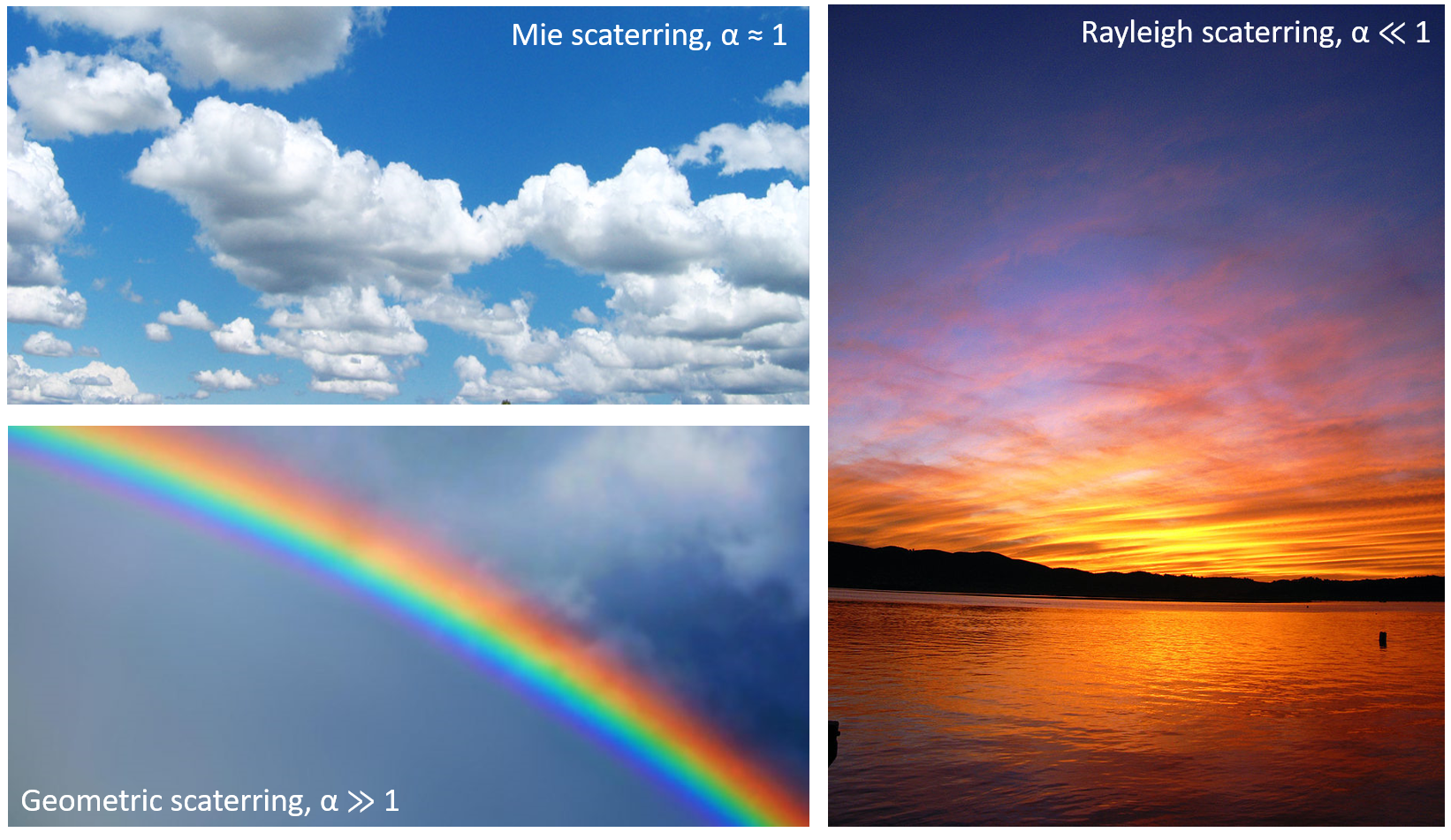 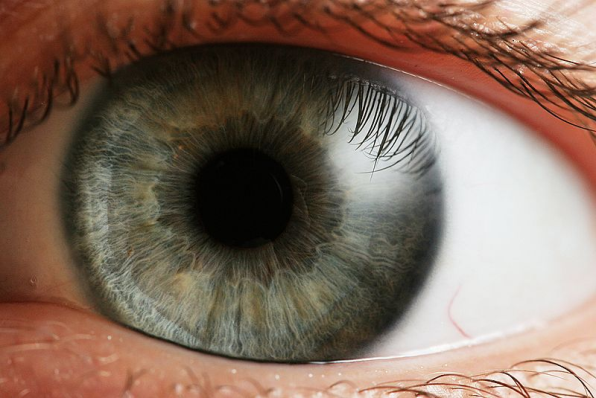 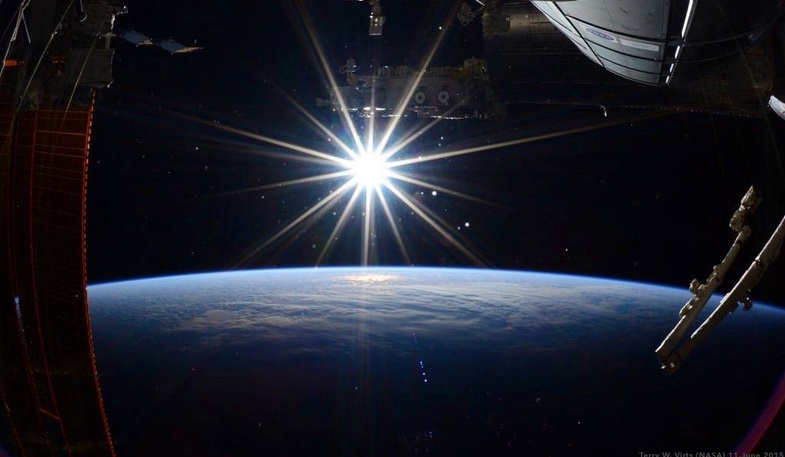 Sun, as seen from space
Detector
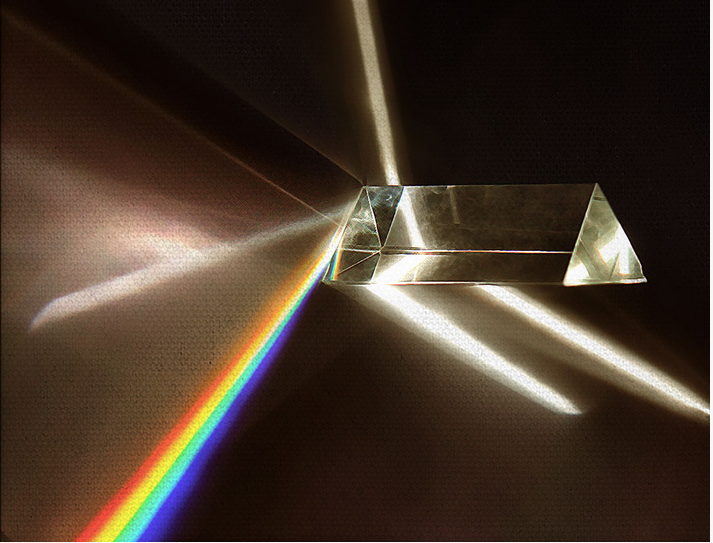 Newton´s prism
Energy levels in proteins are limitless
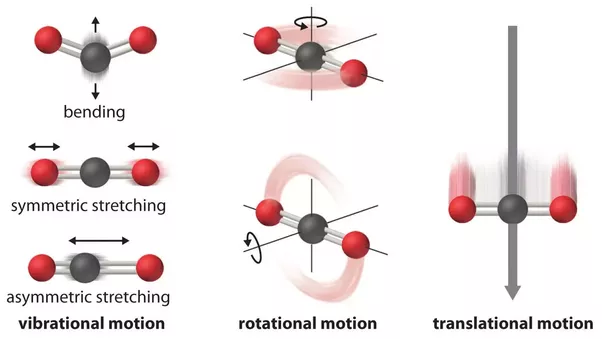 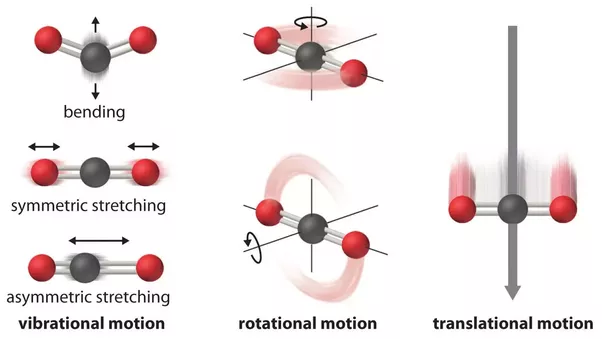 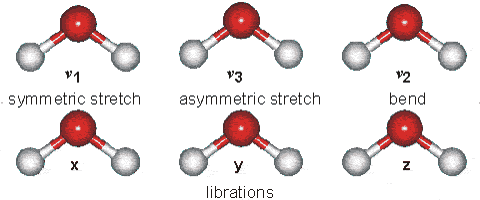 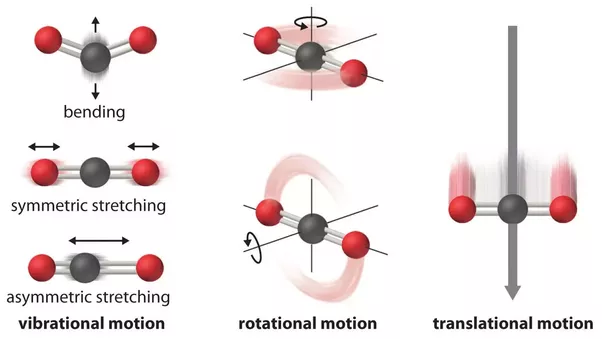 For a 3-atom molecule
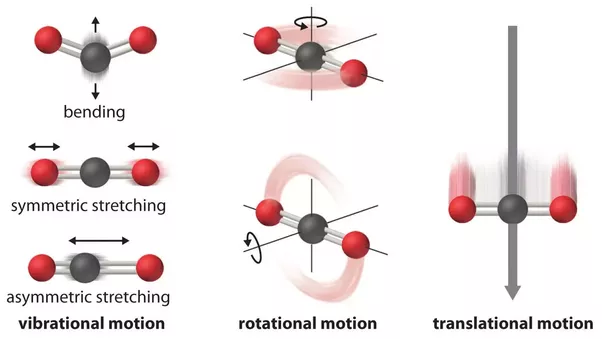 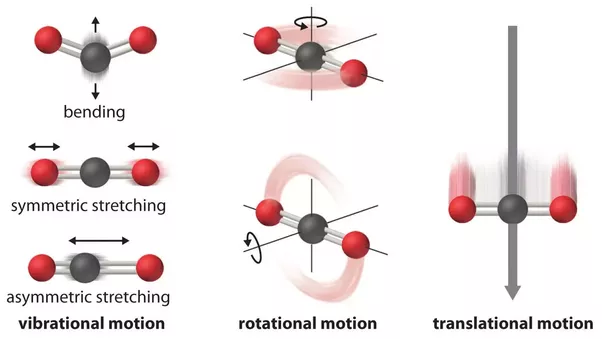 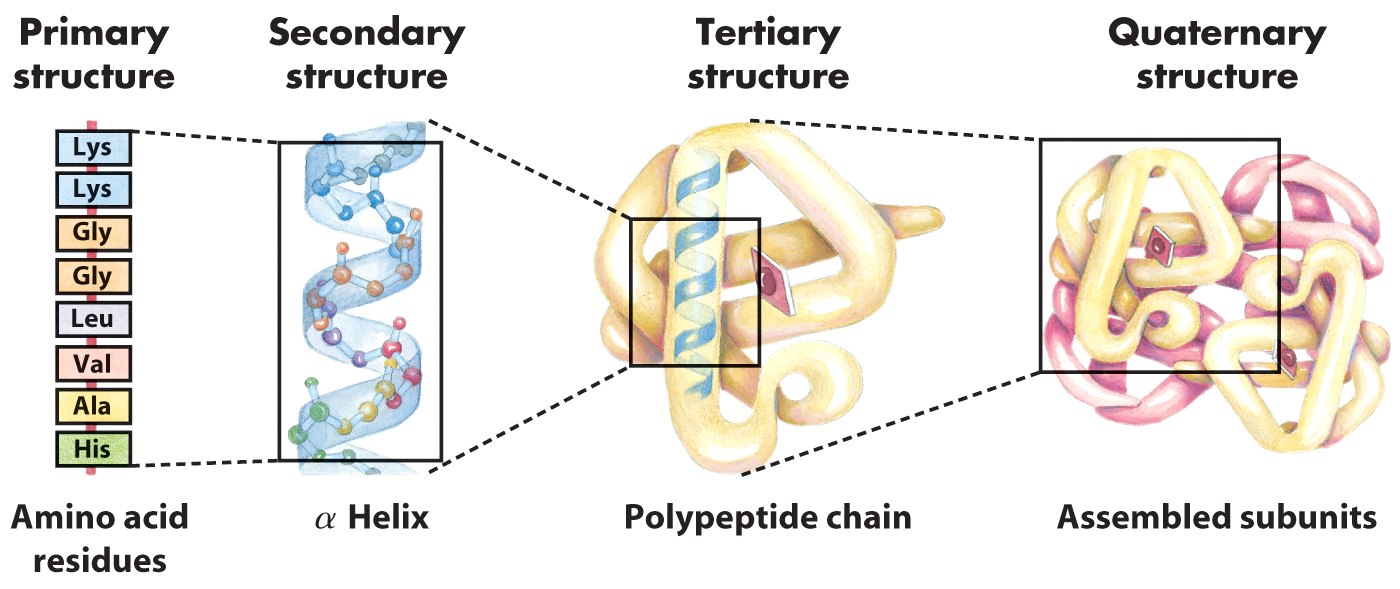 For the purposes of biological experiments
EM spectrum vs molecular energy levels (interaction varies)
Magnetic coupling
Electrons   Nucleus
Electronic
transitions
Vibronic
transitions
Rotat.
Vibrational
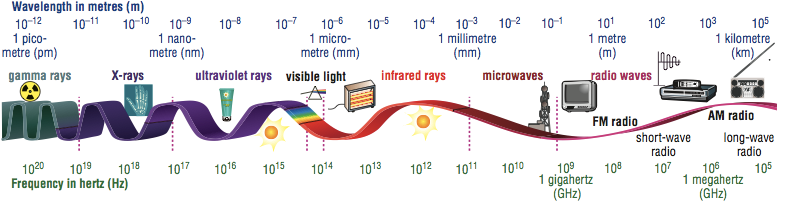 Faixas do EM úteis para experimentos biológicos
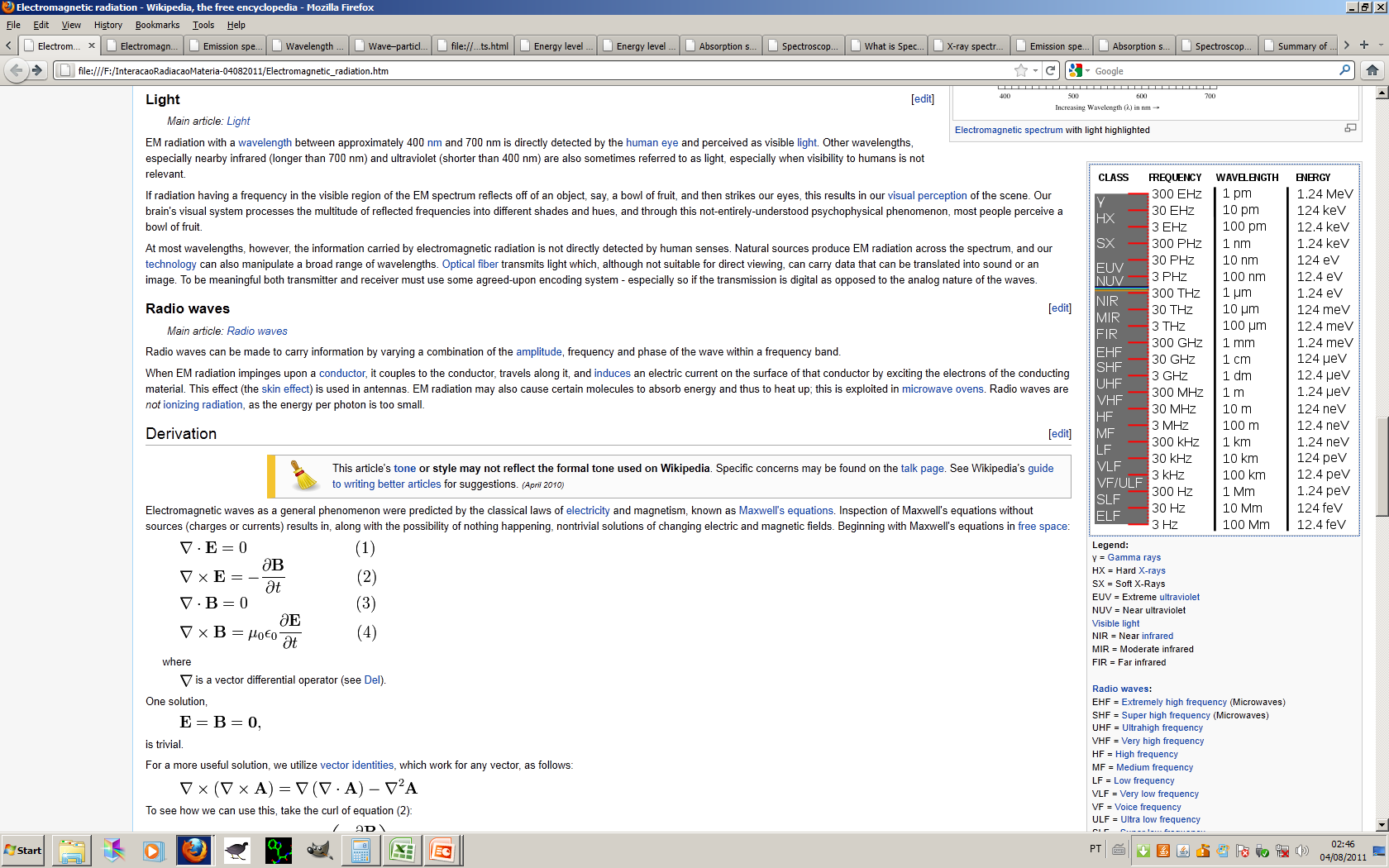 Transição energética nuclear
Espalhamento e difração de raios-X
Espalhamento e difração de raios-X
Espectro eletrônico / vibracional
Espectro vibracional
Espectro rotacional
Acoplamento magnético eletrônico
Acoplamento magnético nuclear